INSERIR AQUI O TÍTULO
SILVA, Maria Aparecida da(1); FERREIRA JÚNIOR, Antônio José(2).

Aluna do Curso de Mestrado Profissional em Educação Tecnológica do Instituto Federal do Triângulo Mineiro, Uberaba-MG, e-mail: mariaaparecidasilva@gmail.com;
 (2)Prof. Dr. do Instituto Federal de Educação, Ciência e Tecnologia do Triângulo Mineiro (orientador), Uberaba-MG, e-mail: antonio@iftm.edu.br
INTRODUÇÃO
Inserir aqui uma breve introdução para a compreensão do trabalho/pesquisa. Inserir aqui uma breve introdução para a compreensão do trabalho/pesquisa. Inserir aqui uma breve introdução para a compreensão do trabalho/pesquisa. Inserir aqui uma breve introdução para a compreensão do trabalho/pesquisa. Inserir aqui uma breve introdução para a compreensão do trabalho/pesquisa. Inserir aqui uma breve introdução para a compreensão do trabalho/pesquisa. Inserir aqui uma breve introdução para a compreensão do trabalho/pesquisa. Inserir aqui uma breve introdução para a compreensão do trabalho/pesquisa. Inserir aqui uma breve introdução para a compreensão do trabalho/pesquisa. Inserir aqui uma breve introdução para a compreensão do trabalho/pesquisa. Inserir aqui uma breve introdução para a compreensão do trabalho/pesquisa. Inserir aqui uma breve introdução para a compreensão do trabalho/pesquisa. Inserir aqui uma breve introdução para a compreensão do trabalho/pesquisa. Inserir aqui uma breve introdução para a compreensão.
Fonte: GODOY, 1995.
Figura 1: Quantidade de Cursos ofertados
METODOLOGIA
Inserir aqui a metodologia. A realização de pesquisa de natureza documental junto à Coordenação Geral. Inserir aqui a metodologia. A realização de pesquisa de natureza documental junto à Coordenação Geral. Inserir aqui a metodologia. A realização de pesquisa de natureza documental junto à Coordenação Geral. Inserir aqui a metodologia. A realização de pesquisa de natureza documental junto à Coordenação Geral. Inserir aqui a metodologia. A realização de pesquisa de natureza documental junto à Coordenação Geral. A realização de pesquisa de natureza documental junto à Coordenação Geral.
Fonte: GODOY, 1995.
Figura 2: Quantitativo de alunos no ano de 2015
CONCLUSÕES
Aqui deve ser inserido as ideias principais para a conclusão ou fechamento da referida pesquisa. Aqui deve ser inserido as ideias principais para a conclusão ou fechamento da referida pesquisa. Aqui deve ser inserido as ideias principais para a conclusão ou fechamento da referida pesquisa.
RESULTADOS E DISCUSSÃO
Inserir aqui a discussão do trabalho e dos dados relevantes. Inserir aqui a discussão do trabalho e dos dados relevantes Inserir aqui a discussão do trabalho e dos dados relevantes Inserir aqui a discussão do trabalho e dos dados relevantes Inserir aqui a discussão do trabalho e dos dados relevantes Inserir aqui a discussão do trabalho e dos dados relevantes Inserir aqui a discussão do trabalho e dos dados relevantes Inserir aqui a discussão do trabalho e dos dados relevantes.
Inserir aqui a discussão do trabalho e dos dados relevantes Inserir aqui a discussão do trabalho e dos dados relevantes Inserir aqui a discussão do trabalho e dos dados relevantes Inserir aqui a discussão do trabalho e dos dados relevantes Inserir aqui a discussão do trabalho e dos dados relevantes Inserir aqui a discussão do trabalho e dos dados relevantes Inserir aqui a discussão do trabalho e dos dados relevantes Inserir aqui a discussão do trabalho e dos dados relevantes Inserir aqui a discussão do trabalho e dos dados relevantes Inserir aqui a discussão do trabalho e dos dados relevantes Inserir aqui a discussão do trabalho e dos dados relevantes Inserir aqui a discussão do trabalho e dos dados relevantes Inserir aqui a discussão do trabalho e dos dados relevantes Inserir aqui a discussão do trabalho e dos dados relevantes Inserir aqui a discussão do trabalho e dos dados relevantes Inserir aqui a discussão do trabalho e dos dados relevantes.
REFERÊNCIAS
BRASIL. Lei n. 9.394, de 20 de dezembro de 1996. Estabelece as diretrizes e bases da educação nacional. 1996. Diário Oficial da União, Brasília, DF, 23 dez. 1996, disponível em: <http://www.planalto.gov.br/ccivil_03/_ato2011-2014/2011/lei/l12513.htm>. Acesso em: 7 set. 2015. 
______. Lei n. 12.513, de 26 de outubro de 2011. Institui o Programa Nacional de Acesso ao Ensino Técnico e Emprego (PRONATEC) e dá outras providências. 2011. Diário Oficial da União, Brasília, DF, 23 dez. 1996, disponível em: <http://www.planalto.gov.br/ccivil_03/_ato2011-2014/2011/lei/l12513.htm>. Acesso em: 7 set. 2015. 
GODOY, Antônio. Introdução à pesquisa qualitativa e suas possibilidades. Revista de Administração de Empresas - ERA/FGV/SP, v.35, n.2, p.57-63, 1995.
MEC. Um novo modelo em educação profissional e tecnológica: Concepção e Diretrizes. 2010. Disponível em: <http://portal.mec.gov.br/index.php?option=com_content&view=article&id=12503&Itemid=841>. Acesso em 3 mai 2014.
SANTOS, Jailson Alves dos. A trajetória da educação profissional. In: 500 anos de educação no Brasil. 3. ed. Organizadores: Eliane Marta Teixeira Lopes, Luciano Mendes Faria Filho e Cynthia Greive Veiga. Belo Horizonte: Autêntica, 2003.
SANTOS, Jonas César. Pesquisa educacional: quantidade qualidade. São Paulo (SP): Cortez; 1995.
ISCAP     ESE
Instituição Parceira:
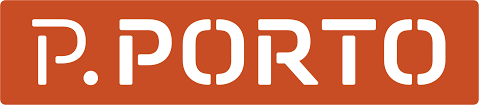